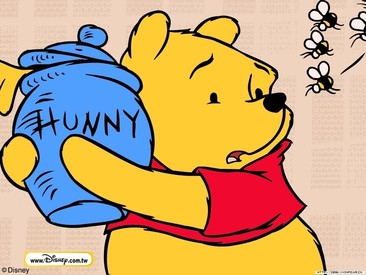 [Speaker Notes: 1]
eten en drinken: zomaar een afgod
[Speaker Notes: 2]
Wie is Jezus?
[Speaker Notes: 3]
Wie is Jezus?

Johannes: boetprofeet, dus: vasten
[Speaker Notes: 4]
Wie is Jezus?

Johannes: boetprofeet, dus: vasten
	-> ‘hij heeft een kwade geest’
[Speaker Notes: 5]
Wie is Jezus?

Johannes: boetprofeet, dus: vasten
	-> ‘hij heeft een kwade geest’

Jezus: eet en drinkt en viert feest
	-> ‘eet zich vol en is gek op wijn’
[Speaker Notes: 6]
Wie is Jezus?

Johannes: boetprofeet, dus: vasten
	-> ‘hij heeft een kwade geest’

Jezus: eet en drinkt en viert feest
	-> ‘eet zich vol en is gek op wijn’
	1. Hij eet en drinkt en viert feest!
[Speaker Notes: 7]
Wie is Jezus?

Johannes: boetprofeet, dus: vasten
	-> ‘hij heeft een kwade geest’

Jezus: eet en drinkt en viert feest
	-> ‘eet zich vol en is gek op wijn’
	1. Hij eet en drinkt en viert feest!
	2. maar: dít zijn leugens
[Speaker Notes: 8]
Wie is Jezus?

Johannes: boetprofeet, dus: vasten
	-> ‘hij heeft een kwade geest’

Jezus: eet en drinkt en viert feest
	-> ‘eet zich vol en is gek op wijn’
	1. Hij eet en drinkt en viert feest!
	2. maar: dít zijn leugens
	3. om hen mag Hij dood
[Speaker Notes: 9]
Wie is Jezus?

Johannes: boetprofeet, dus: vasten
	-> ‘hij heeft een kwade geest’

Jezus: eet en drinkt en viert feest
	-> ‘eet zich vol en is gek op wijn’
	1. Hij eet en drinkt en viert feest!
	2. maar: dít zijn leugens
	3. om hen mag Hij dood
  	4. totale afwijzing
[Speaker Notes: 9]
Wie is Jezus?

Johannes: boetprofeet, dus: vasten
	-> ‘hij heeft een kwade geest’

Jezus: eet en drinkt en viert feest
	-> ‘eet zich vol en is gek op wijn’

Jezus is: Gods plan dat uitkomt!
[Speaker Notes: 11]
eten en drinken: zomaar een afgod
[Speaker Notes: 12]
eten en drinken: zomaar een afgod

Paulus: we eten en drinken en vasten om de Heer Jezus te eren…
[Speaker Notes: 13]
eten en drinken: zomaar een afgod

Paulus: we eten en drinken en vasten om de Heer Jezus te eren…

Prediker: er is een tijd…
[Speaker Notes: 14]
[Speaker Notes: 1]